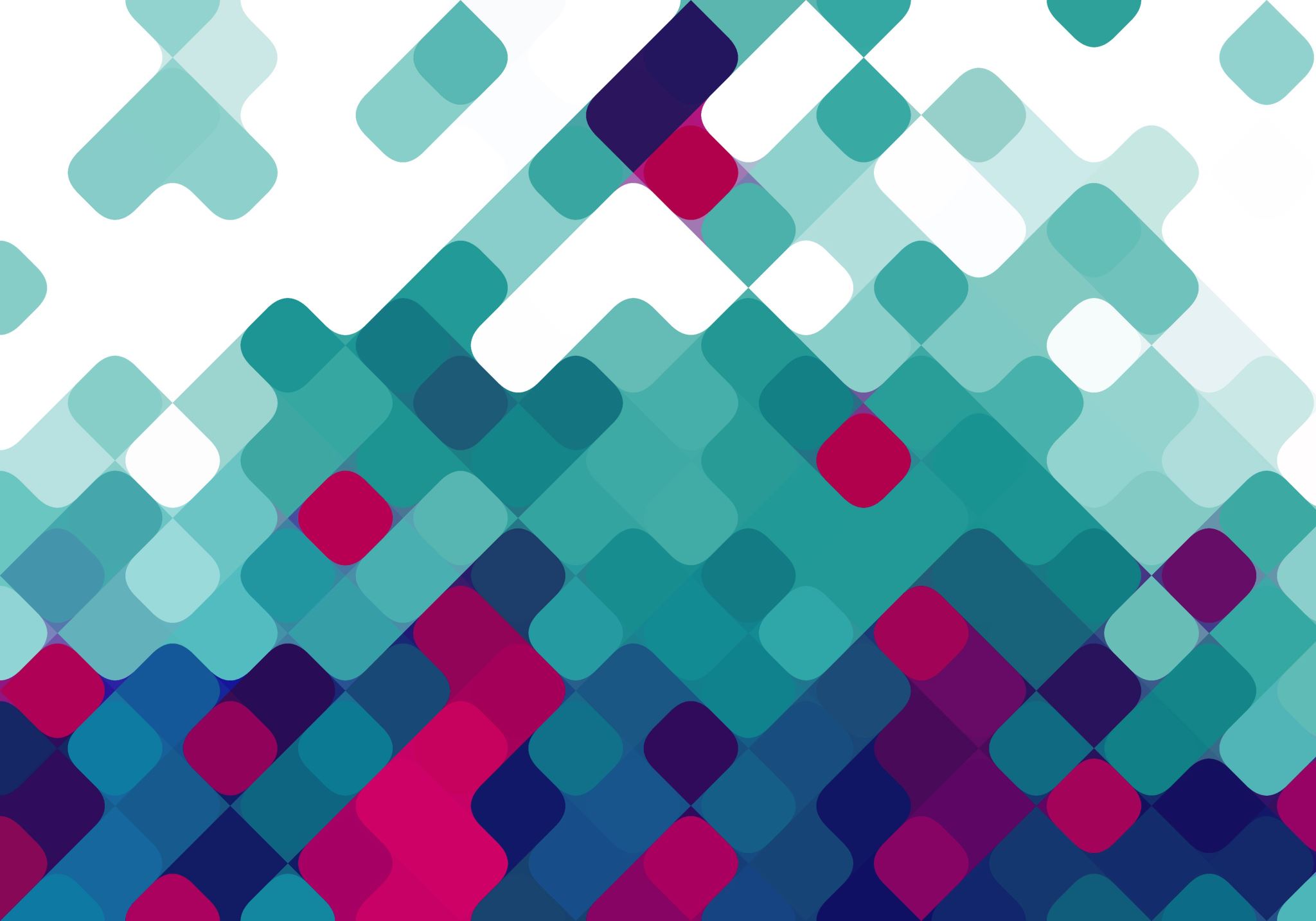 Understanding Git and the GitHub Workflow
What is Git and GitHub
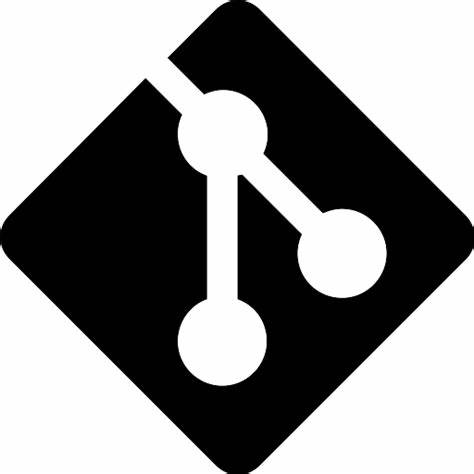 What is Git?
A distributed version control system
Tracks the history of changes from multiple contributors
Any earlier version of the project can be recovered at any time.
Each contributor has a full copy of the project and project history
DVCSs don’t need a constant connection to a central repository

What is GitHub?
GitHub hosts Git repositories 
Provides issues (threaded discussions), pull requests, and code review
Builds collaboration directly into the development process
The GitHub flow process ensure contributors can collaborate consistently

(source: GitHub Docs)
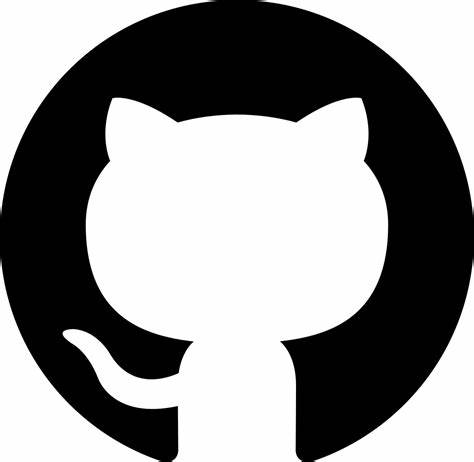 Setting up Git for PowerShell
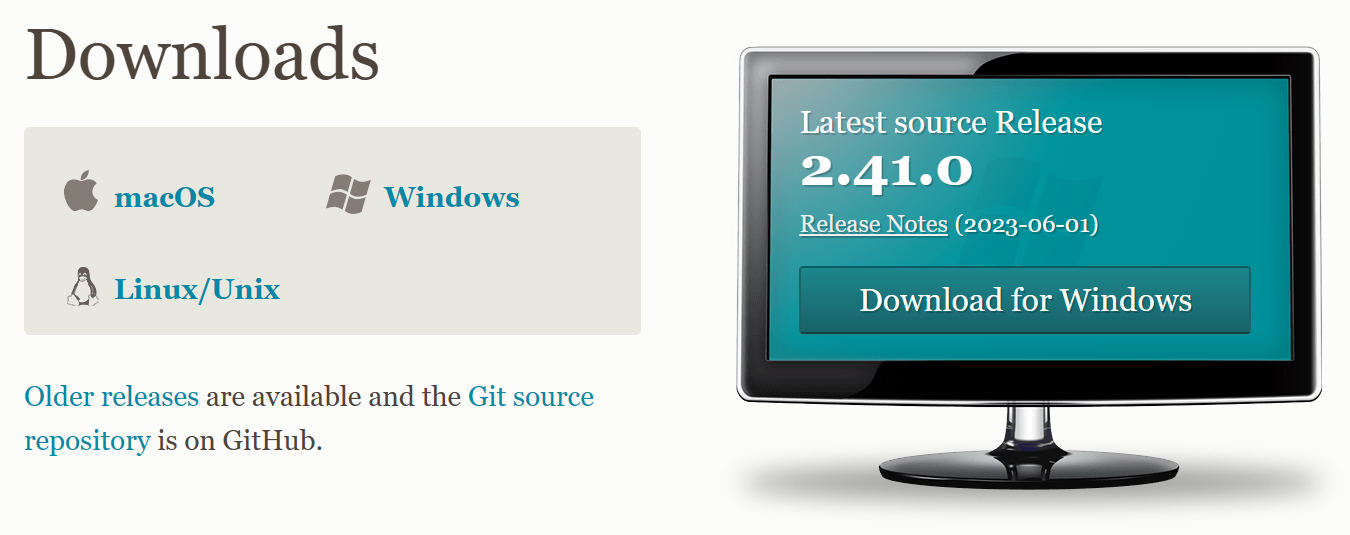 Installing and configuring git - https://git-scm.com/downloads 
git config --global user.name "FirstName LastName"
git config --global user.email "githubusername@users.noreply.github.com"
git config --global init.defaultBranch main
git config --global credential.helper store

Install posh-git - https://github.com/dahlbyk/posh-git 
Install from the PowerShell Gallery
Add to profile - automatically get new prompt
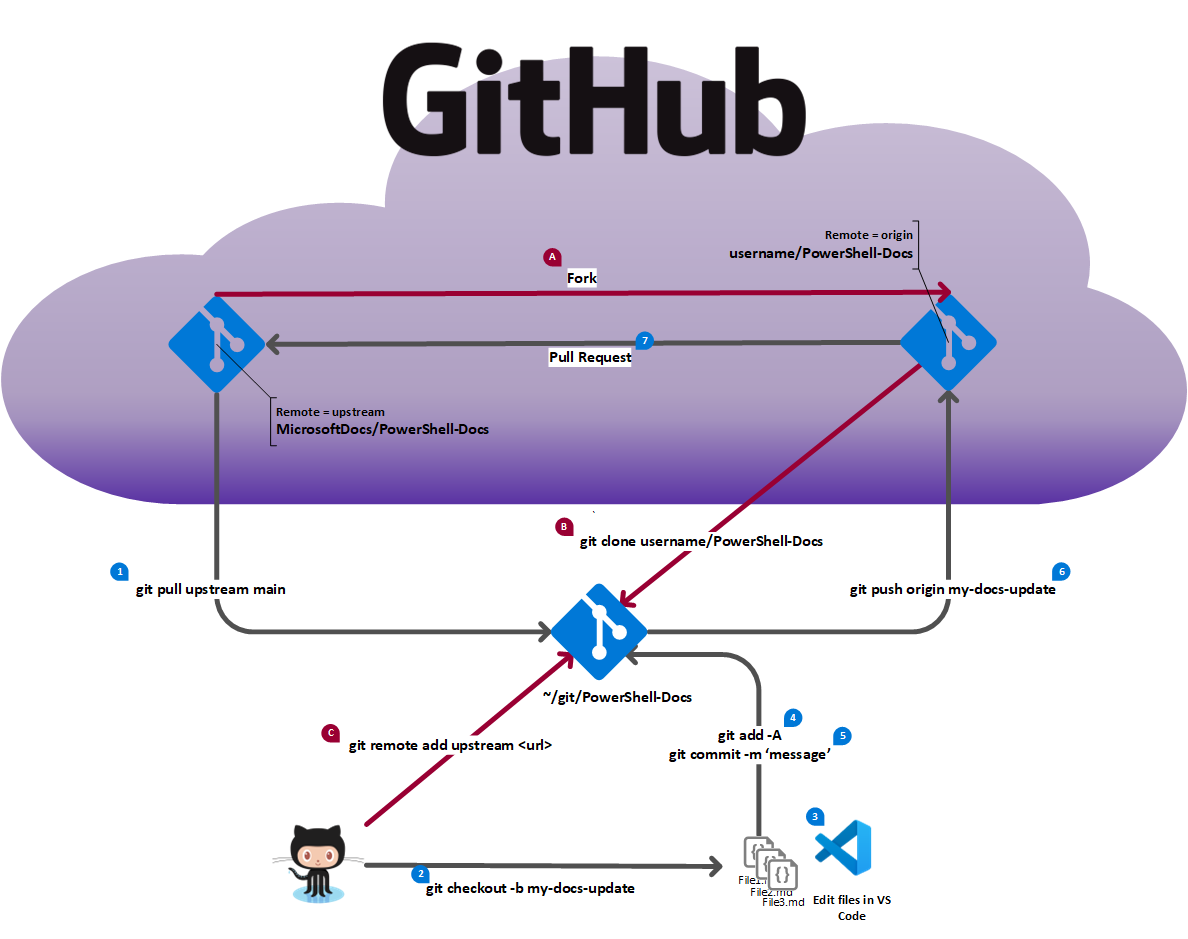 GitHub workflow for a forked repository
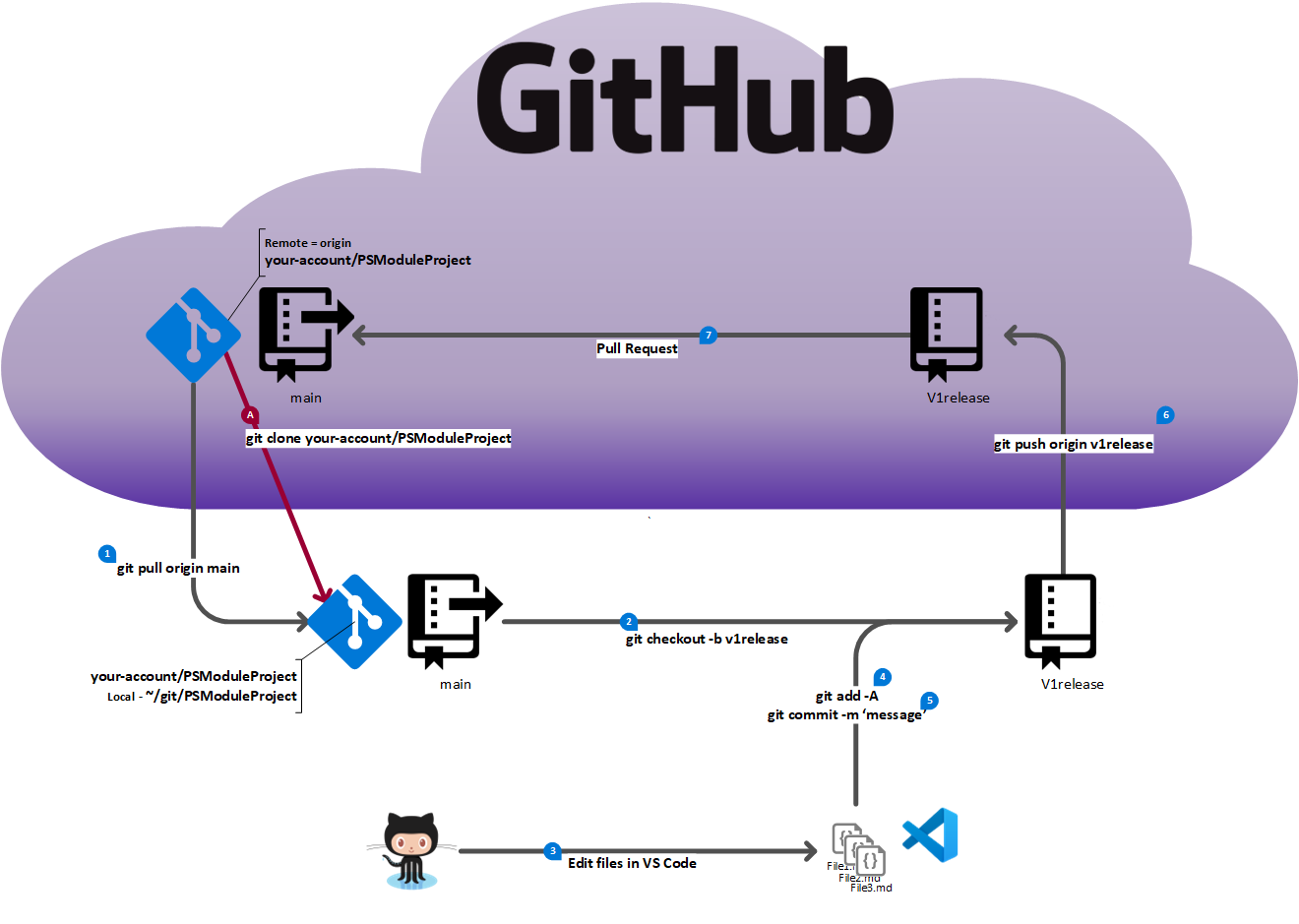 GitHub workflow for a single repository